ИСПОЛЬЗОВАНИЕ  ИКТ  НА  УРОКЕ ФИЗИЧЕСКОЙ  КУЛЬТУРЫ
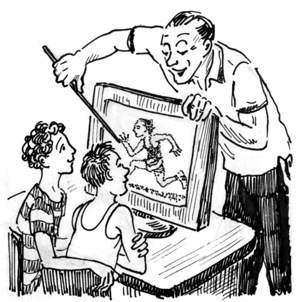 Презентацию подготовил учитель физической культуры 
Бадулина Татьяна Сергеевна
Актуальность применения ИКТ на уроке физической культуры:
недостаточная  двигательная активность;
   отсутствие  интереса к физической культуре и  	спорту;
 разный уровень учебных возможностей школьников
   недостаточная образованность учащихся в сфере   	физической культуры.
Цель использования ИКТ на уроке:
повышение эффективности  обучения через использование ИКТ  в учебном процессе.
ЗАДАЧИ :
повышение уровня теоретических и практических умений, навыков по предмету;
повышение качества знаний;
 развитие творческих способностей учащихся.
ИСПОЛЬЗОВАНИЕ  ИКТ  НА  УРОКЕ ФИЗИЧЕСКОЙ  КУЛЬТУРЫ
Использование ИКТ не должно длиться на уроке более 15 мин. подряд .
 Здесь учитель координирует, направляет, руководит и организует учебный процесс, а сам материал «объясняет» вместо него компьютер.                                                                                                                                                            С помощью видеоряда, звука и текста школьник получает представление об изучаемом двигательном действии.
В качестве проверки знаний применяется компьютерный контроль. Используется в качестве индивидуального подхода, фиксируется детальная картина успехов и ошибок учеников.
Использование ИКТ на уроках:
ускоряет процесс подготовки к уроку;
  позволяет учителю  проявить свое творчество;
  обеспечивает наглядность;
  повышает интерес и мотивацию к 
      обучению        у    учащихся;
 повышает эффективность качества оценивания.
Использование ИКТ во внеурочное  время
выявления уровня физической подготовленности учащихся  (мониторинг);
  исследования уровня удовлетворённости учащимися, уроков физической культуры (анкетирование);
создание базы данных учащихся.
ЧЕМУ МОЖНО НАУЧИТЬ ШКОЛЬНИКОВ, ИСПОЛЬЗУЯ КОМПЬЮТЕРНЫЕ ТЕХНОЛОГИИ ?
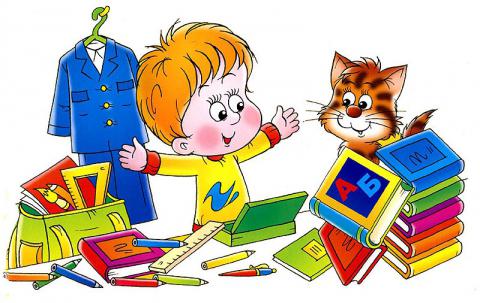 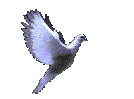 1. Слушать и слышать друг друга.

2. Быть терпимыми к высказываниям другого.

3. Общаться и обмениваться мнениями.

4. Реализовать себя в этом мире.
Влияние ИКТ  на ученика:
способствует повышению    	познавательного интереса к предмету;

   содействует росту успеваемости   	   		учащихся по предмету;

  позволяет учащимся проявить себя в      	новой роли.
При изложении нового материала
При закреплении
Для контроля знаний
При подготовке к экзаменам, олимпиаде
ИКТ на уроке
При выполнении домашнего задания
Во внешкольной работе
ИСПОЛЬЗОВАНИЕ  ИКТ  НА  УРОКЕ  ФИЗИЧЕСКОЙ      КУЛЬТУРЫЫ
Физкультура в режиме  онлайн  по новой методике доцента Виталия Храмова .
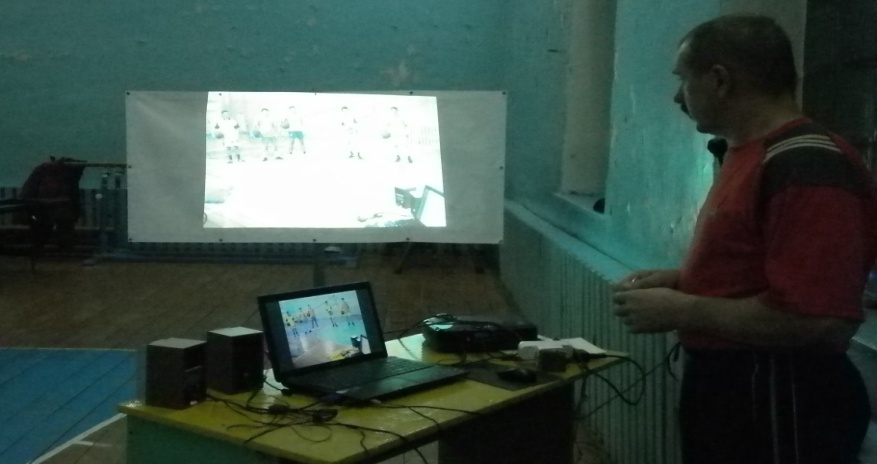 Демонстрируйте технику вида спорта  на большом экране прямо в спортзале .Ученикам надо показать технику вида спорта, а личный показ не всегда возможен? Теперь ученики знакомятся с движениями только в эталонном  исполнении с помощью  видео  уроков физкультуры. Видя себя на экране исправляют ошибки.
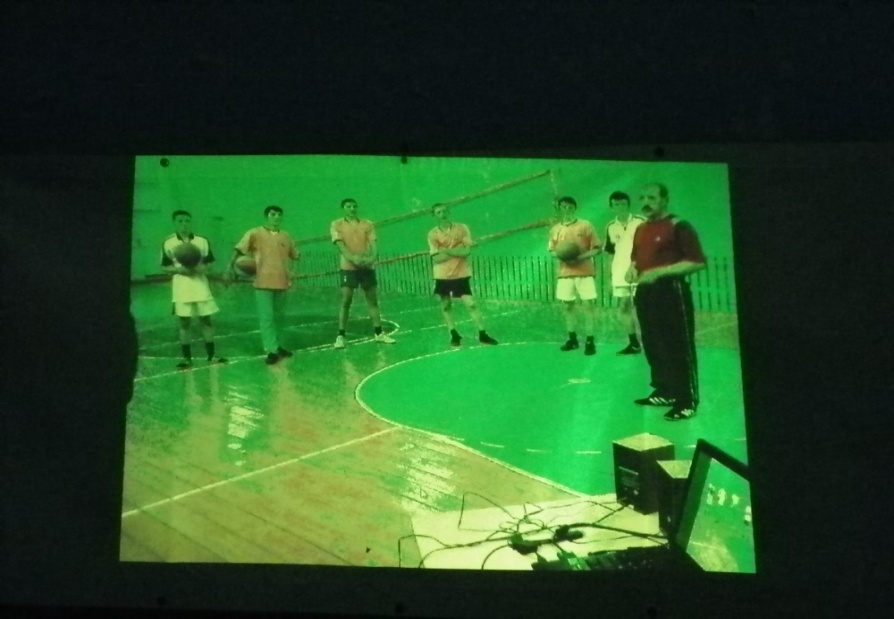 .
ИСПОЛЬЗОВАНИЕ  ИКТ  НА  УРОКЕ ФИЗИЧЕСКОЙ КУЛЬТУРЫ
Техника двигательного действия  может быть отображена в трех режимах:                                 1) общая характеристика;                               2) детальная характеристика;                       3) характеристика по элемент
ИСПОЛЬЗОВАНИЕ  ИКТ  НА  УРОКЕ ФИЗИЧЕСКОЙ КУЛЬТУРЫ
Упражнения можно показывать в трех вариантах: видеозапись, флэш-анимация и рисунок  Учитель может самостоятельно определить то, каким материалом ему лучше воспользоваться.
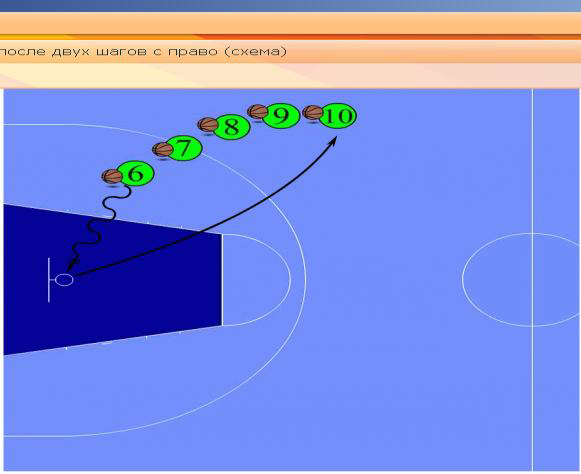 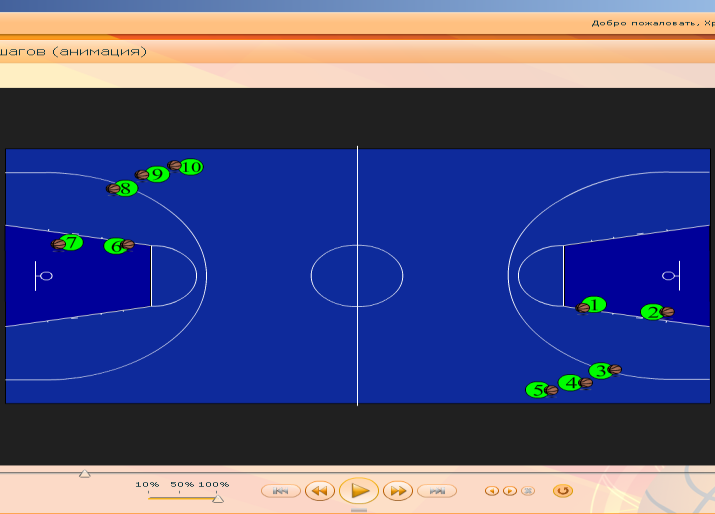 ФОРМЫ  ИСПОЛЬЗОВАНИЯ  ИКТ
Демонстрационные программы: для наглядной демонстрации (картины, фотографии, видеофрагменты, плакат
Строевые упражнения
Перестроение дроблением
Исходное положение
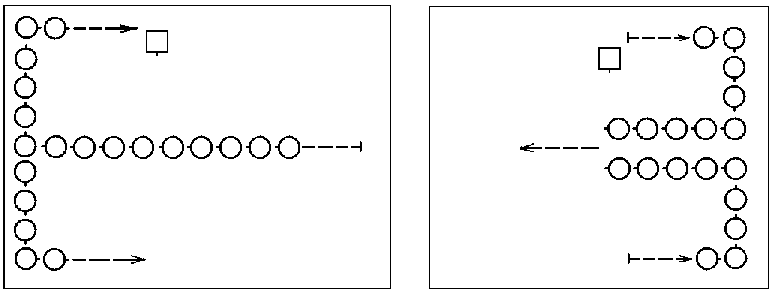 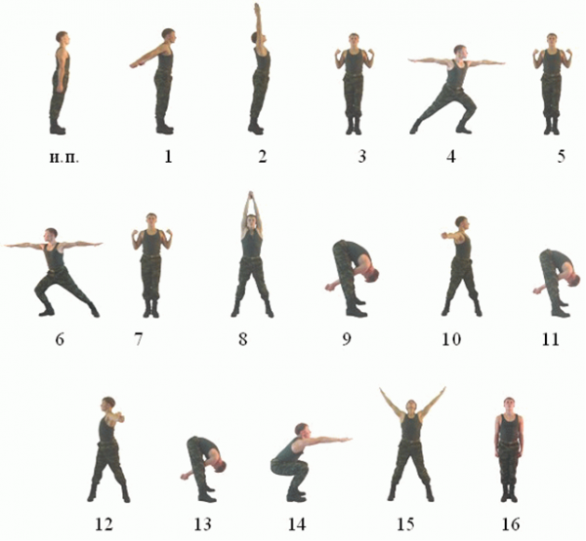 СВЕДЕНИЕ
ДРОБЛЕНИЕ
ФОРМЫ  ИСПОЛЬЗОВАНИЯ  ИКТ
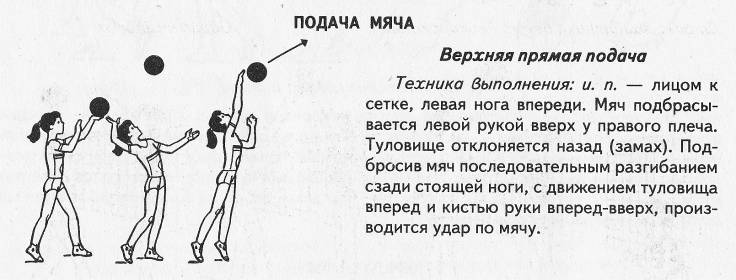 Учебные программы: используются  в основном для объяснения нового материала
Применение компьютерных технологий возможно на  всех этапах урока.
Когда с помощью видеоряда, звука и текста школьник получает представление об изучаемом двигательном действии
Когда учитель может откорректировать и отследить закрепленные знания. На помощь придет компьютерный контроль.
ФОРМЫ  ИСПОЛЬЗОВАНИЯ  ИКТ
Здесь учебная программа представлена в виде плакатов, где определенное двигательное действие разбито на фазы. Это помогает учителю указать на правильность выполнения и предвосхитить неправильное выполнение и травмы
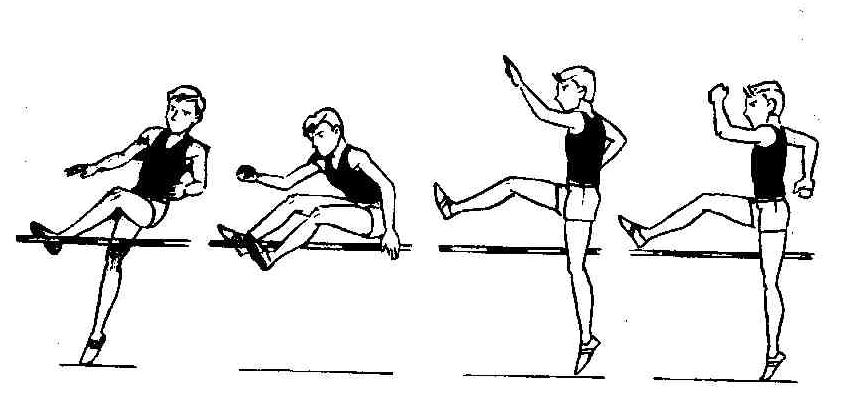 Техника движений при переходе через планку
ФОРМЫ  ИСПОЛЬЗОВАНИЯ  ИКТ
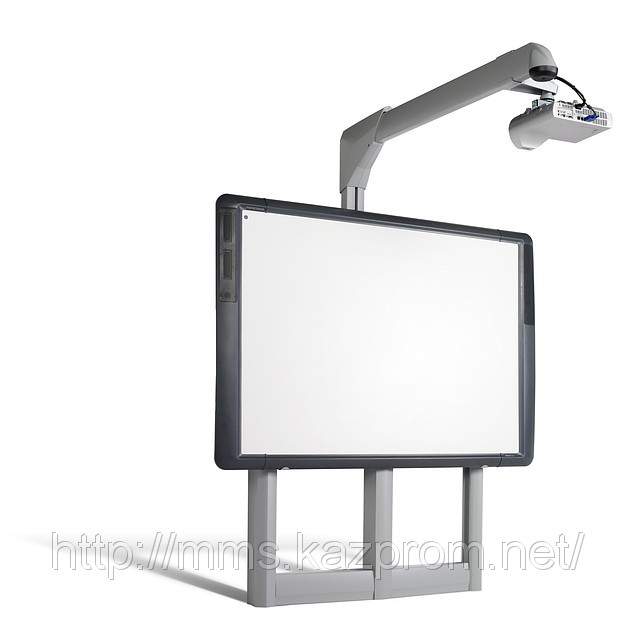 а) абсолютная доступность при любой физической подготовленности; 
б) заинтересованность учащихся в изучении техники приемов игры волейбол и баскетбол; 
в) применение этих знаний и умение в жизни (на  отдыхе, в летних лагерях);
Результатами использования интерактивной доски на уроках физкультуры является:
ИСПОЛЬЗОВАНИЕ  ИКТ  НА  УРОКЕ  ФИЗИЧЕСКОЙ      КУЛЬТУРЫЫ
<<История баскетбола>>
ПРЕЗЕНТАЦИЯ ЦЕЛЬ:
1. Актуализация знаний. 2.Сопровождение объяснения учителем нового материала.            3. Первичное закрепление знаний.       4. Обобщения и систематизация знаний.
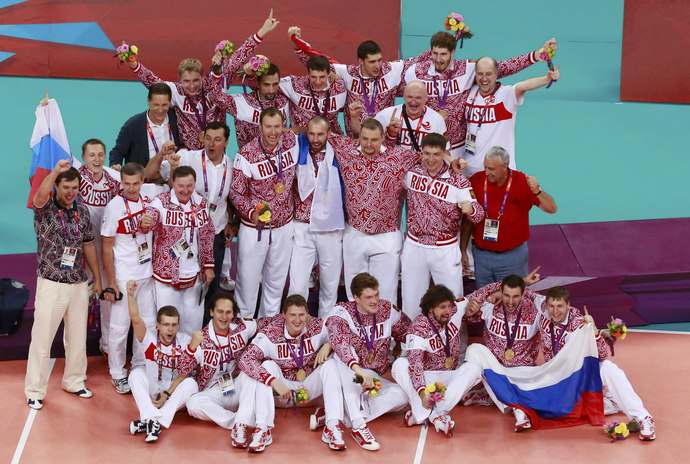 ИСПОЛЬЗОВАНИЕ  ИКТ  НА УРОКЕ ФИЗИЧЕСКОЙ  КУЛЬТУРЕ
ПАМЯТКА
Дорогие ребята , Уважаемые родители! Помните!
1.    Неправильная  осанка может не только нанести непоправимый вред здоровью, но и испортить человеку жизнь.
2.    Особенно портит осанку неправильная поза за столом или во время игры.
3.    Сидеть нужно так, чтобы иметь опору для ног, спины и рук при симметричном положении головы, плечевого пояса, туловища рук и ног.
4 .   Сидеть нужно так, чтобы спина касалась спинки стула вплотную, расстояние между грудью и столом должно быть 1,5-2см.
5.    Расстояние от глаз до стола должно быть 30см.
6.    Книгу надо держать в наклонном положении, а тетрадь надо класть под углом в 30 градусов.
7.    Нельзя читать лежа на боку, носить в одной и той же руке тяжести.
8.    Осанку нарушает езда на велосипеде.
9.    Осанку может исправить сон на жестком матраце.
10.  Для исправления осанки детям нужно ежедневно заниматься, наблюдая за собой в зеркало.
ИСПОЛЬЗОВАНИЕ  ИКТ  НА УРОКЕ ФИЗИЧЕСКОЙ  КУЛЬТУРЕ
Тесты
ВЫБЕРИ ПРАВИЛЬНЫЙ ОТВЕТ:
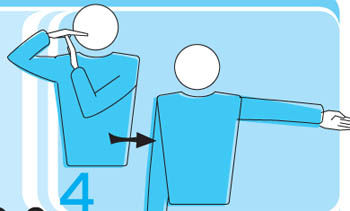 1 вариант ответа: конец партии
2 вариант ответа: тайм-аут
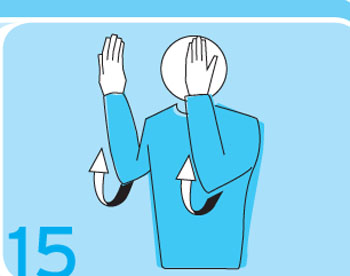 1 вариант ответа: замена
2 вариант ответа: мяч в ауте
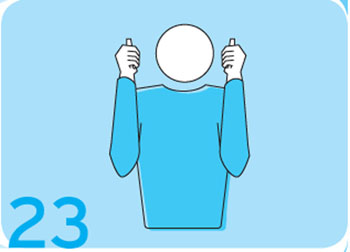 1 вариант ответа: спорный мяч
2 вариант ответа: конец игры
ИНТЕРНЕТ-САЙТ УЧИТЕЛЯ
Назначение – помочь ученикам через тематические странички сайта получить дополнительные материалы к урокам, зачётам. Использование интернет-сайта учителя помогает формировать информационную компетенцию учащихся, повышает эффективность обучения, сайт учителя экономит время и средства на подготовку к уроку, позволяет использовать материалы сайта для домашних заданий и работы на уроках, для подготовки к экзамену по предмету.
назначение – помочь ученикам через тематические странички сайта получить дополнительные материалы к урокам, зачётам. Использование интернет-сайта учителя помогает формировать информационную компетенцию учащихся, повышает эффективность обучения, сайт учителя экономит время и средства на подготовку к уроку, позволяет использовать материалы сайта для домашних заданий и работы на уроках, для подготовки к экзамену по предмету.
БЛОГ УЧИТЕЛЯ
Термин «Блог» (blog) происходит от английского слова, обозначающего действие – блоггинг – вход во Всемирную паутину или веб, в которой человек ведёт свою коллекцию записей. 
Постоянное использование блога сможет дать ученикам:
использование материалов уроков в режиме on-line; дополнительную информацию по      предмету;
изучение пропущенных тем в случае болезни;
повысить мотивацию к обучению;
постоянный личный контакт с учителем и т.д.
ИСПОЛЬЗОВАНИЕ  ИКТ  НА  УРОКЕ ФИЗИЧЕСКОЙ КУЛЬТ
Даже если в Вашем распоряжении нет компьютерного проектора, видео физкультура проекта “Спорт Эффект” остается единственным способом лучше подготовиться к занятию: восстановить в памяти технику вида спорта, подводящие и подготовительные упражнения, способы организации группы обучаемых, порядок соблюдения правил безопасности.
Достигнутые результаты
1.Уровень посещаемости занятий 100% 2.Пропуски только по уважительным причинам.                                                3.Желание заниматься не только под    контролем учителя, но и самостоятельно. 4.Высокие результаты итогового тестирования.
Вывод
Использование ИКТ в образовательном процессе стимулирует познавательный интерес к физической культуре, создавая условия для мотивации к изучению этого предмета, способствует повышению качества образования.
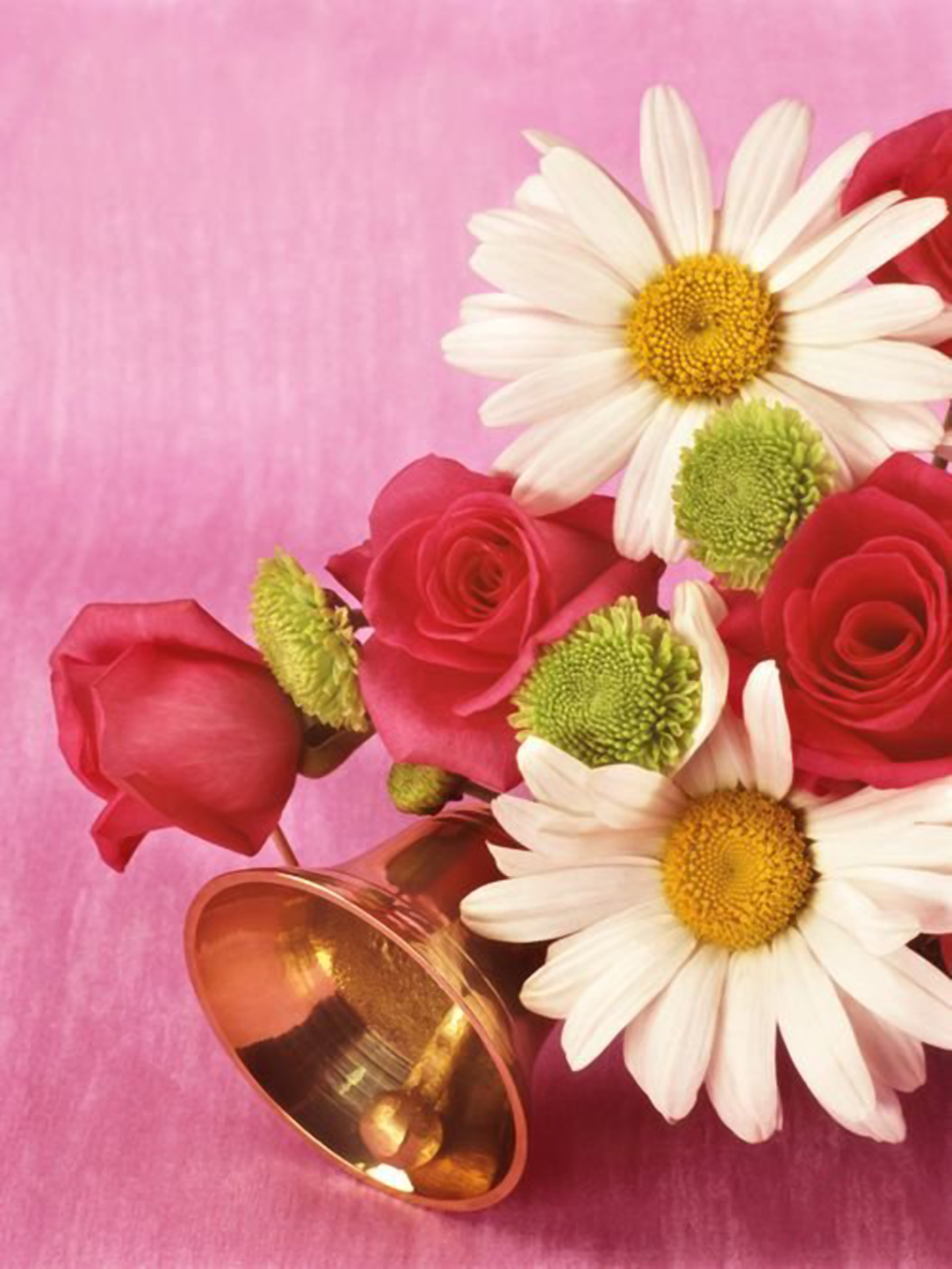 СПАСИПО     ЗА ВНИМАНИЕ
Используемые ресурсы
компьютер и физкультура картинки: 12 тыс изображений найдено в Яндекс.Картинках
клипарт картинки волейбол: 7 тыс изображений найдено в Яндекс.Картинках
картинки сборная россии по баскетболу: 64 тыс изображений найдено в Яндекс.Картинках
использование икт на уроках физкультуры картинки: 1 тыс изображений найдено в Яндекс.Картинках
Использование информационно-коммуникационных технологий на уроках в начальной школе - Научные статьи - Каталог статей - МБОУ "Гимназия г. Болхова"
Уроки баскетбола - Рикки Рубио - YouTube
Видео уроки баскетбола на русском, баскетбол видео уроки в школе скачать. Видео уроки по физкультуре СпортЭффект
клипарт картинки волейбол жесты: 12 изображений найдено в Яндекс.Картинках